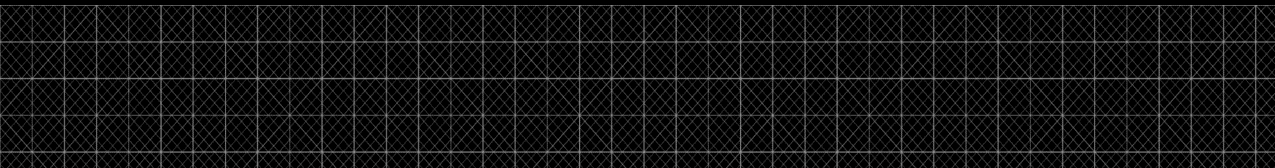 MANAGING PRODUCER BEHAVIORS & EXPECTATIONS
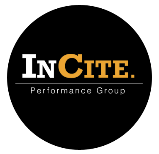